New Farmer & Farm Business Training ProgramPrinciples of Plant Nutrition for Growing Media
Joe Tuquero, Mark Acosta, Frank Cruz, Roland Quitugua & Bob Barber
University of Guam Cooperative Extension Service
For More Information Call: 735-2080
Basic Soil Components
25% Air
25% Water
40-45% Minerals
5-10% Organic Matter (OM)
Includes all the living things in the soil
Can be much higher in soil mixes
Today we want to do a basic overview of plant nutrients and components of soil mixes.
[Speaker Notes: Basic nutrition and components for a soil mix for container/planting bed production]
13 Essential Soil Based Plant Nutrients
Primary - Macronutrients:
Nitrogen (N)
Phosphorus (P)
Potassium (K)

%N   %P2O5   %K2O
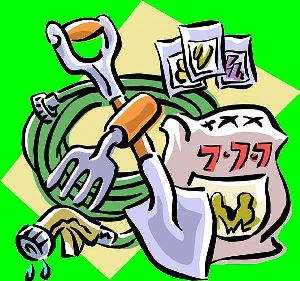 13 Essential Soil Based Plant Nutrients (cont.)
Secondary - Macronutrients:

Calcium (Ca)
Magnesium (Mg)
Sulfur (S)
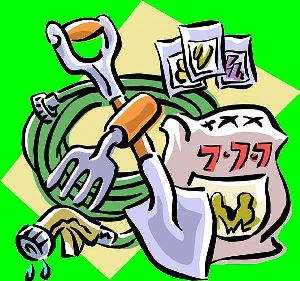 13 Essential Soil Based Plant Nutrients (cont.)
Micronutrients: 
Copper (Cu)
Boron (B)
Iron (Fe)
Chloride (Cl)
Manganese (Mn)
Molybdenum (Mo)
Zinc (Zn)
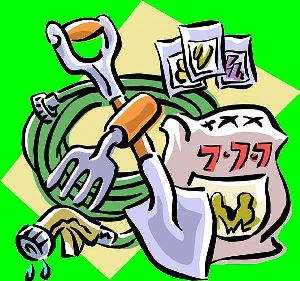 Liebig’s Law of the MinimumNutrient Balance
"The availability of the most abundant nutrient in the soil is only as good as the availability of the least abundant nutrient in the soil."
Do not feed your plant!Feed the soil, and the soil will take care of your plants!
“Old School” Nutrient Management
Fertilize heavily with commercial fertilizer infrequently to save on labor
Heavy Commercial Fertilizer:
Prone to leaching, Run-off
Burn plants (many are salt based) 

It is better to apply smaller amounts of fertilizer frequently.
“New School” Nutrient Management
Develop Healthy Soil
Organic Matter Sources:
Increases water and nutrient holding capacity
Increases soil tilth/quality
Increases soil organism activity (indicates healthy soil)
Releases nutrients slowly as it breaks down
Sources of Plant Nutrients
Inorganic Sources 
16-16-16, or 0-46-0, Miracle Grow, or 
	mined minerals
Organic Sources – Stimulates microbial activity, nutrients released over time
Organic Mulch
Compost
Manure:	Cow, 	Poultry or Earthworm castings
Coffee Grounds and Kitchen Wastes
Sources of Organic Plant Nutrients
Fish meal
Fish emulsion
Bone meal
Blood meal
Wood ash: raises soil pH
Seaweed: washed to remove salt
Locally Available Ingredients &“Home Grown” Potting Soils
Some Possible Media Components Include:
Organic Components: Coconut Coir, Compost, Sifted Mulch, Peat Moss, Manures & Bark
Inorganic Components: Perlite, Vermiculite, River and Manufactured Sand
Soil – Weed Free including seeds, Pest and Disease Free adds weight to the media

Try you own blend of local materials to save money.